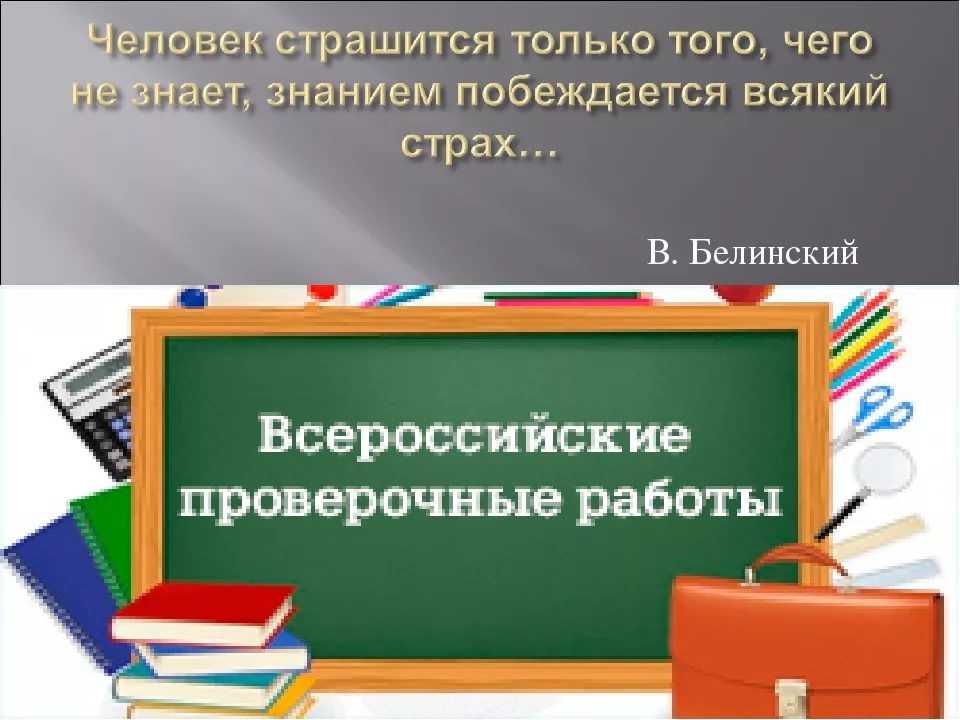 Как подготовить учащихся 4– 8 классов к сдаче ВПР? 
Обязательно учитывать три составляющие готовности к ним:
•	Информационная готовность 
•	Предметная готовность 
•	Психологическая готовность 
ВПР – Всероссийские проверочные работы. Вокруг них ведётся много споров среди родителей: нужны – не нужны, можно ли без них обойтись, и вообще, что это такое. Как понять, готов ли ваш ребенок к проверке? Как лучше подготовить четвероклассника к проверочным работам?
Нам учителям в этом вопросе необходимо сохранять спокойствие, составить четкий план и следовать ему.
Подготовка к ВПР в условиях дистанционного обучения.
Что такое ВПР в школе, хорошо знают все ученики с 4 по 8-й класс и их родители. Подготовка к проверочным работам на дистанционном обучении имеет свои особенности.
После объявления досрочных каникул и перевода обучения в дистанционный формат написание проверочных работ вызывает много вопросов. В первую очередь встает проблема подготовки детей к мониторингу.
в условиях удаленного обучения длительность урока сокращена; 
слабое техническое оснащение, отсутствие стабильного интернета;
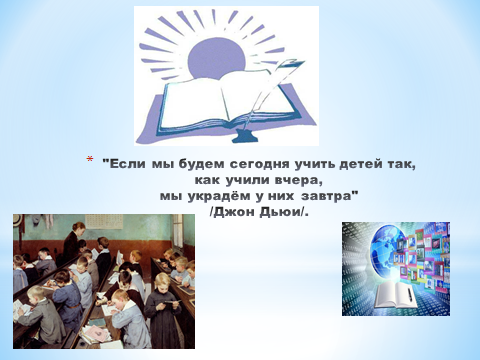 Подготовка к дистанционному тестированию.
 Варианты самостоятельной подготовки к ВПР предлагают российские образовательные ресурсы. 
Найти удобную для занятий площадку в интернете не составит труда — их очень много,  с видео-уроками, интерактивными заданиями и даже тренировкой выполнения самих вариантов ВПР, один из которых может попасться на тестировании.
 В своей работе учителя использовали: 
«ЯКласс», «Фоксфорд», «Учи.ру», «Школьный портал» и т.д.
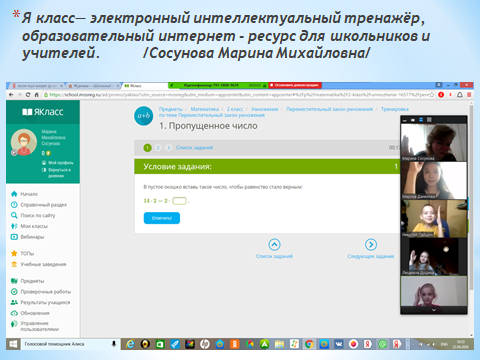 Например, «ЯКласс» предоставляет следующую онлайн-систему подготовки:
- онлайн-репетитор «Шаги решения» объяснит алгоритм решения, покажет допущенные ошибки и предложит выполнить аналогичное задание для закрепления материала;
 -тренажеры для подготовки к ВПР — демоверсии работ; 
 - редактор предметов позволит учителю составить индивидуальный план подготовки для каждого ученика.
Что такое ВПР ?
Всероссийские проверочные работы были введены для контроля качества образовательного процесса в школах России. Это инструмент для выявления проблемных зон в знаниях, недоработок и дальнейшего построения образовательной стратегии. 
Проверочные работы необходимы детям и родителям — первым, чтобы понять, на чем заострить внимание, вторым — для информирования о реальных знаниях ребенка. Результаты мониторинга не влияют на аттестат, на годовые оценки, поэтому к ним надо относиться без паники, но с необходимым уровнем серьезности.
В первый раз ученики пишут работу в конце начальной школы. Преподавателям надо успокоить родителей и учеников, разъяснить, что такое ВПР в школе (4 -8 классах). Это не экзамен, чтобы волнение не помешало ребенку хорошо написать работу.
Очень важно подключить к подготовке к всероссийским проверочным работам и родителей обучающихся. 
 Провести родительское собрание по процедуре проведения ВПР . (Учителя нашей школы проводили собрания на платформе «Зум».) 
Необходимо правильно и грамотно объяснять родителям, что такое Всероссийские проверочные работы, с какой целью они проводятся. Можно дать родителям адреса, где в свободном доступе они могут самостоятельно ознакомиться со всеми материалами по подготовке к ВПР.
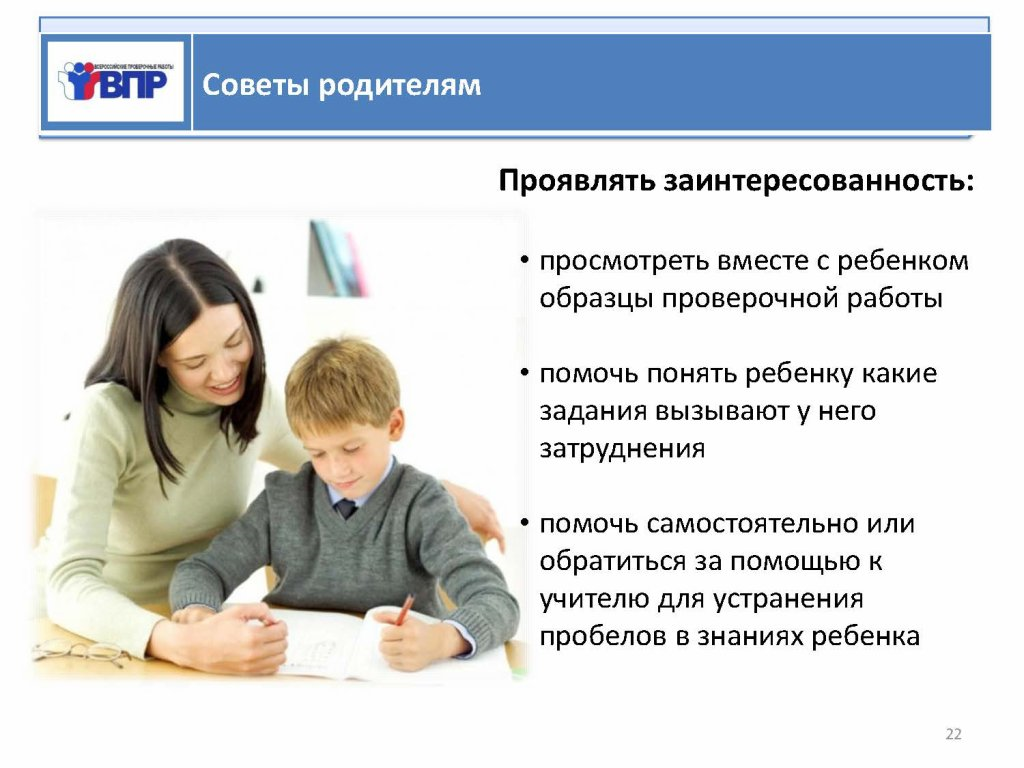 Чем больше вы посвятите времени к подготовке, выбирая и сочетая разные формы и приемы, тем психологически комфортнее вы подойдете к этим испытаниям.